Dinner on THURSDAy, July 7th, 2016at 20:45
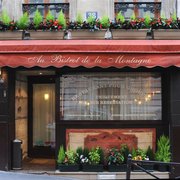 Dinner will take place at 
« Au Bistrot de la Montagne » restaurant
38 & 40 rue de la Montagne Sainte-Geneviève, 75005 Paris

Nearest RER B station: Luxembourg (11 minutes walking)
Nearest Metro station: Maubert Mutualité (3 minutes walking)
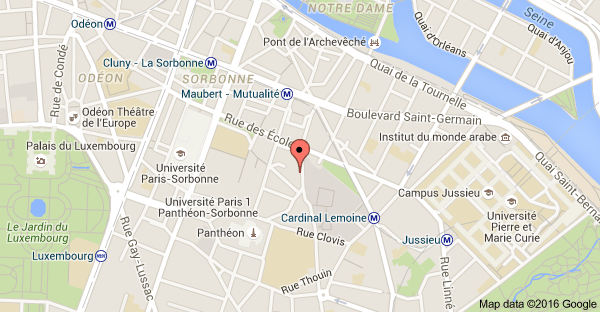 TTC Meeting
|